PHL424: Feynman diagrams
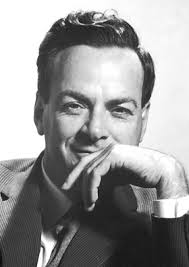 In 1940s, R. Feynman developed a diagram technique to describe particle interactions in space-time.
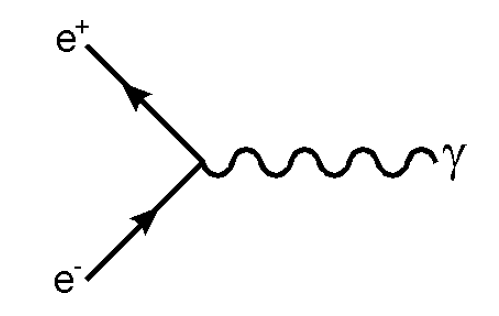 Feynman diagram example
Richard Feynman
time
Particles are represented by lines
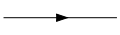 Particles go forward in time
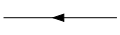 Antiparticles go backwards in time
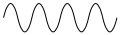 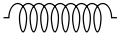 Gluon
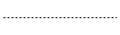 Boson
PHL424: Feynman diagrams
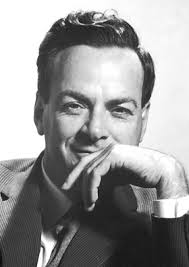 In 1940s, R. Feynman developed a diagram technique to describe particle interactions in space-time.
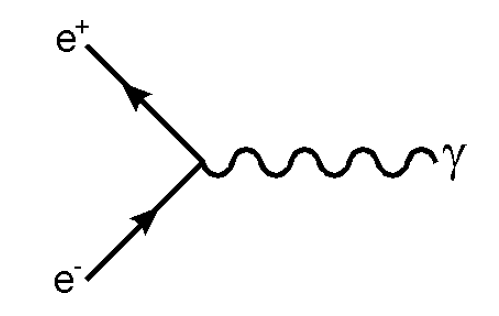 Feynman diagram example
Richard Feynman
time
Main assumptions and requirements:

 Time runs from left to right (convention)
 Particles are usually denoted with solid lines, and gauge bosons - with helices or dashed lines
 Arrow directed towards the right indicates a particle, otherwise – antiparticle
 Points at which 3 or more particles meet are called vertices
 At any vertex, momentum, angular momentum and charge are conserved (but not energy)
PHL424: Feynman diagrams
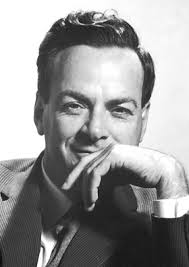 Feynman diagrams are like circuit diagrams – they show what is connected to, but length and angle of momentum vectors are not relevant.
space
A particle moving (instantaneously) from one point to another
Richard Feynman
A particle moving forward in time and space
A particle at rest
time
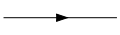 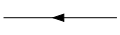 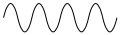 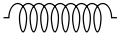 Gluon
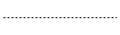 Boson
Vertices
Lines connect into vertices, which are the building blocks of  Feynman diagrams
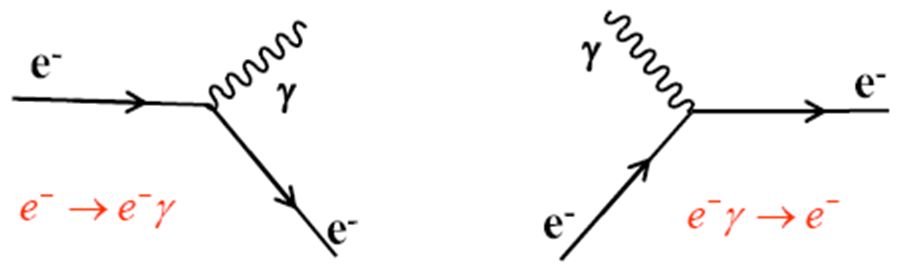 Charge, lepton number and baryon number as well as momentum are always conserved at a vertex.
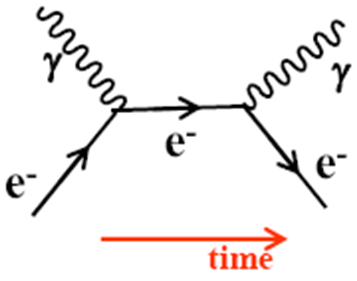 Compton scattering
A photon scatters from an electron producing a photon and an electron in the final state
Lowest order diagram has two vertices
Virtual processes
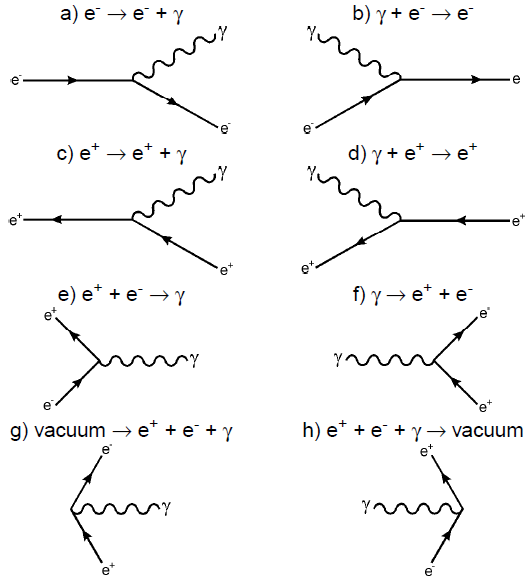 Feynman diagrams for basic processes involving electron, positron and photon
Feynman Diagrams
Each Feynman diagram represents an Amplitude (M)
In lowest order perturbation theory M is the Fourier transformation of the potential. “Born Approximation”
Fermi’s Golden Rule:
qf = final state momentum
vf = speed of final state particle
vi = speed of initial state particle
m = mass of parent
p = momentum of decay particle
S = statistical factor (fermions/bosons)
Feynman Diagrams
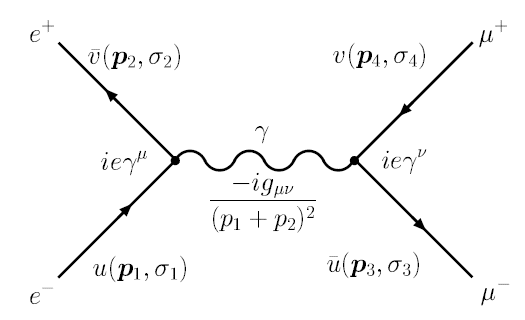 Feynman Diagrams
A coupling constant (multiplication factor) is associated with each vertex.
 Value of coupling constant depends on type of interaction
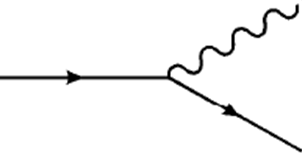 (in units of electron charge)
Example: Compton scattering of an electron
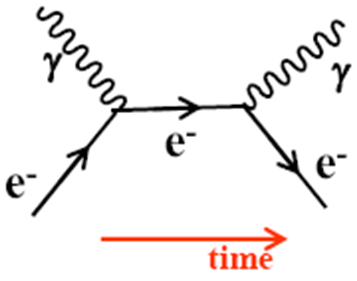 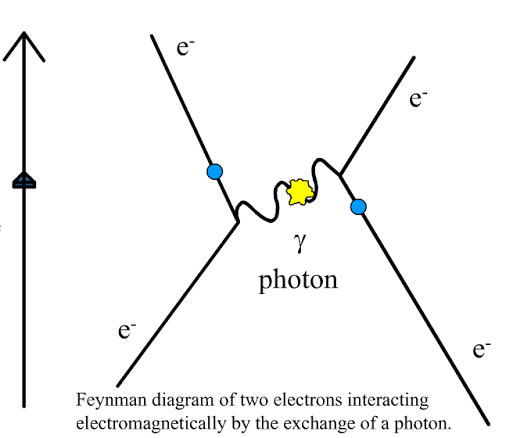 Real processes
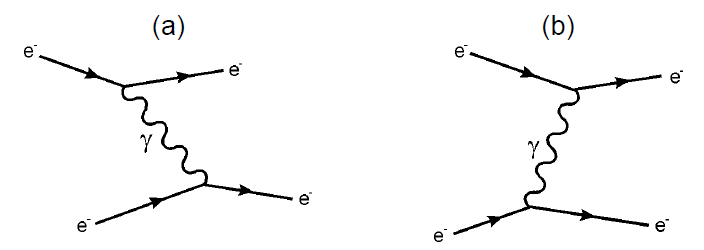 Electron-electron scattering, single photon exchange
Any real process receives contributions from all possible virtual processes
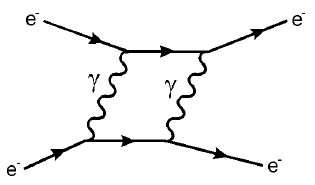 Two-photon exchange contribution
Real processes
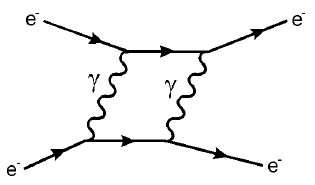 Two-photon exchange contribution
Provided that α is small enough, higher order contributions to many real processes can be neglected.
Real processes
Diagrams which differ only by time-ordering are usually implied by drawing only one of them
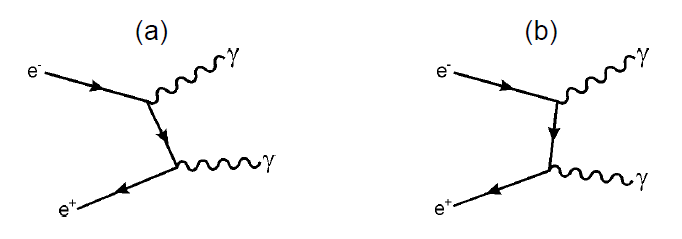 This kind of process implies 3! = 6 different time orderings
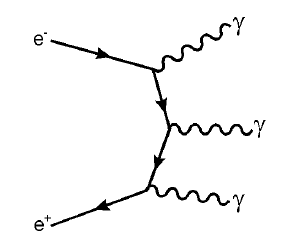 Annihilation diagram
Annihilation / Formation Diagram: Particle A and B collide to form particle X which later decays to C and D
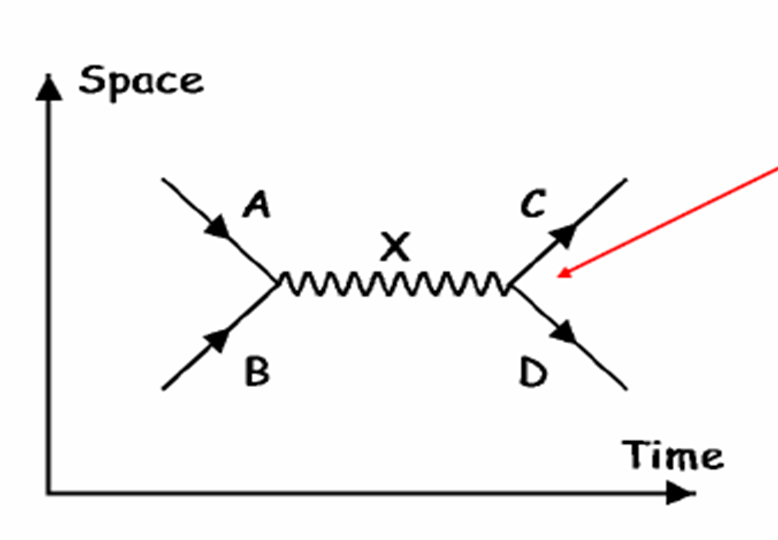 At each vertex, electric charge must be conserved and, except in Weak Interactions, quark or lepton flavours.
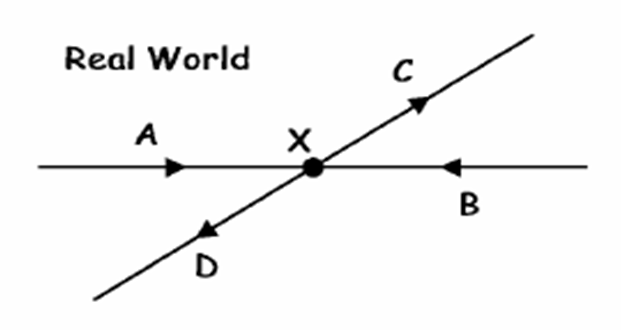 Exchange diagrams
Exchange Diagram: Particles A  scatters off particle B by exchanging particle X. Particle A becomes particle C and B becomes D.
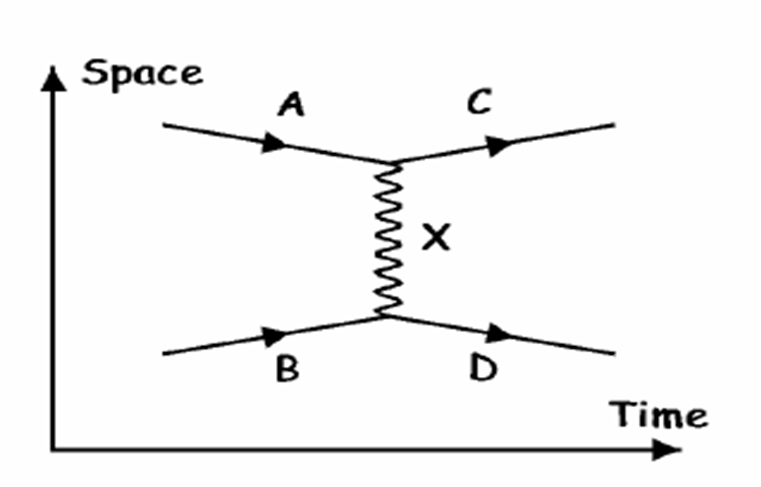 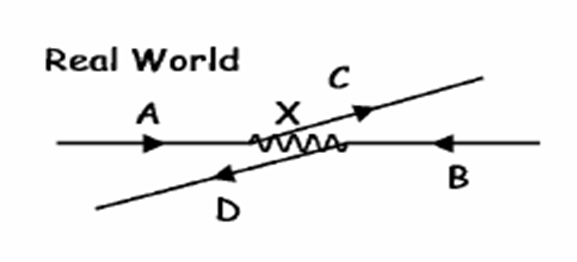 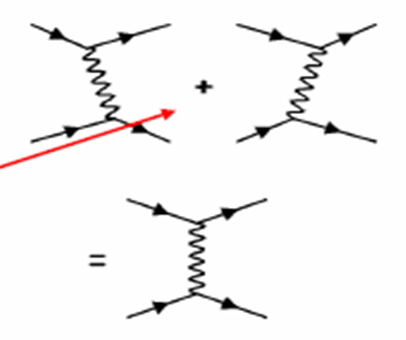 We don’t know if A emitted X and B absorbed it or vice versa.
Virtual particles
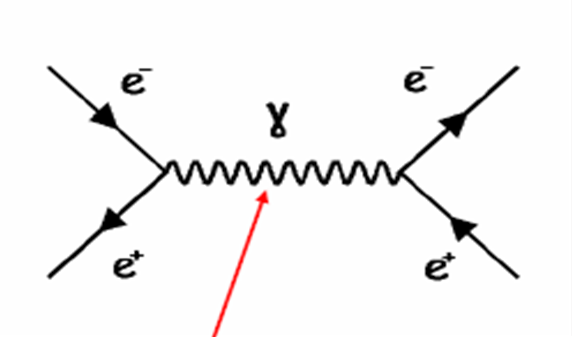 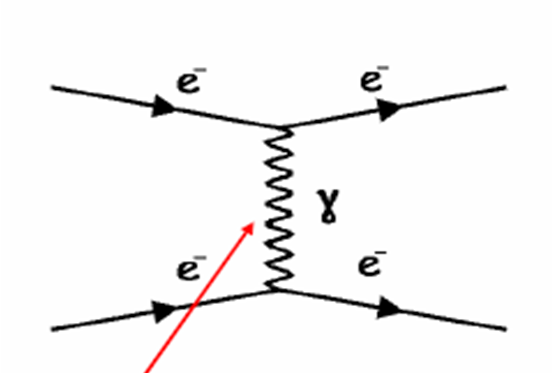 Real processes
From the order of diagrams one can estimate the ratio of appearance rates of processes:
This ratio can be measured experimentally; it appears to be R = 0.9·10-3, which is smaller than αem = 7·10-3, but the equation above is only a first order prediction.
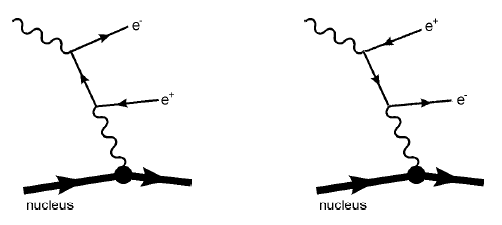 Diagrams are not related by time ordering
For nucleus, the coupling is proportional to Z2α, hence the rate of this process is of the order of Z2α3.
Exchange of a massive boson
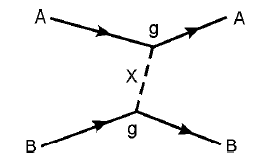 Exchange of a massive particle X
In the rest frame of particle A:
Exchange of a massive boson
For a massless exchanged particle, the interaction has an infinite range (e.g. electromagnetic)
 In case of a very heavy exchanged particle (e.g. a W boson in weak interaction), the interaction can be approximated by a zero-range, or point interaction
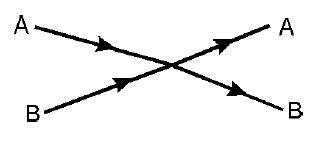 Point interaction as a result of MX → ∞
Considering particle X as an electrostatic potential V(r), the Klein-Gordon equation for it will look like
Yukawa potential (1935)
Integration of the previous equation gives the solution of
Here g is an integration constant, and it is interpreted as the coupling strength for particle X to the particle A and B (strong nuclear charge).

 In Yukawa theory, g is analogous to the electric charge in QED, and the analogue of αem is
αX characterizes the strength of the interaction at distances r ≤ R
the above potential has the corresponding amplitude, which is its Fourier-transform (like in optics):
Yukawa potential (1935)
Fourier-transform:
That means that the point interaction is characterized not only by αX, but by MX as well.
Yukawa potential (1935)
Nowadays: pion exchange still accounted for the longer-range part of nuclear potential.

However, full details of interaction are more complicated.
Electroweak Interactions – β--Decay
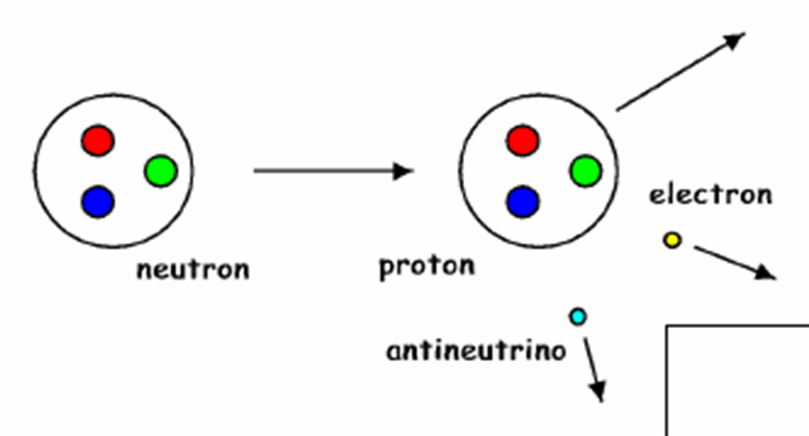 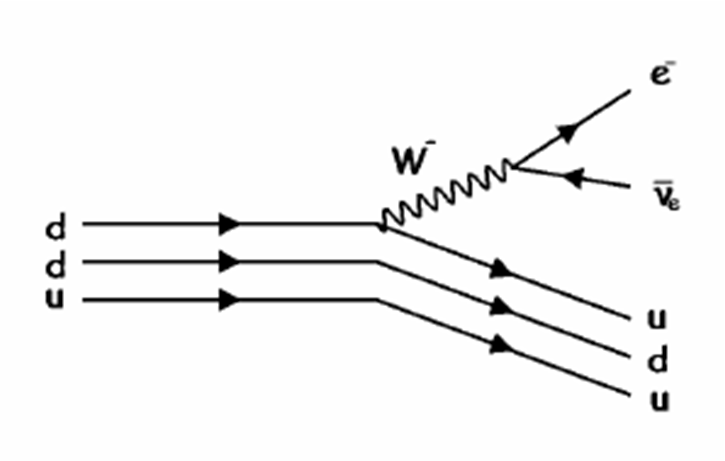 Mediated by charged W exchange:

The charge that goes into the vertex must equal the charge that comes out of it.
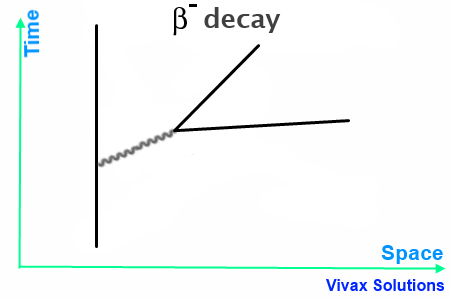 Electromagnetism
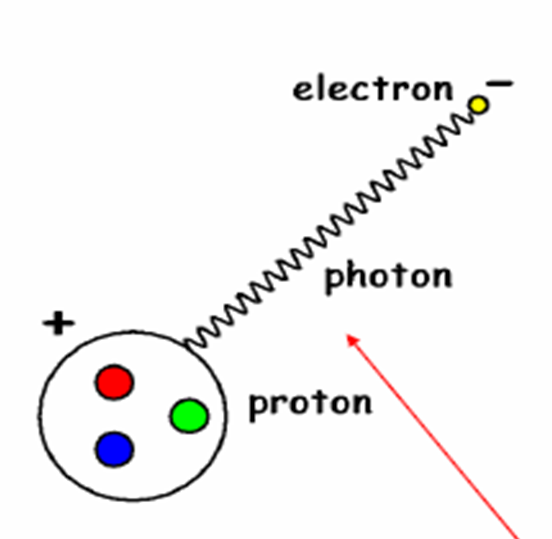 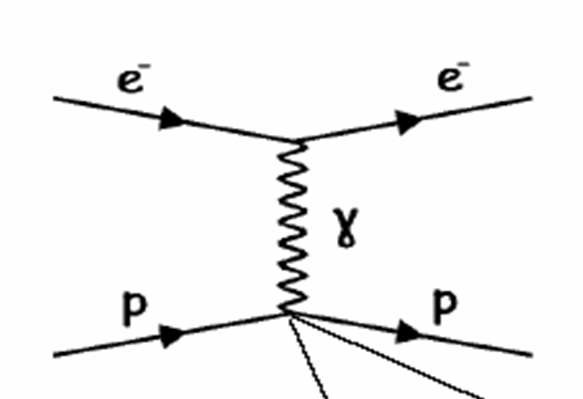 At particle physics level the interaction is with the quarks
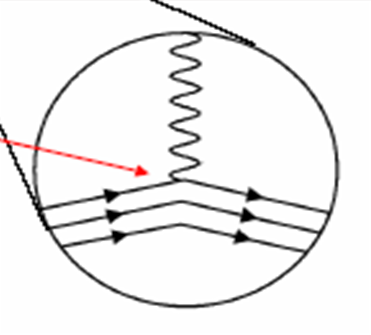 Photons mediate the force between protons and electrons
Strong Interaction
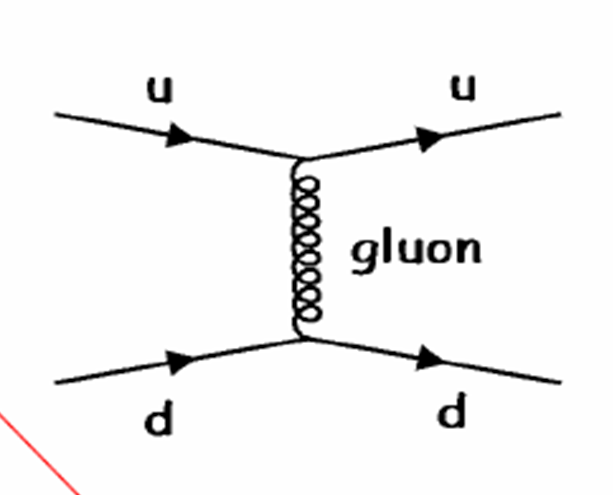 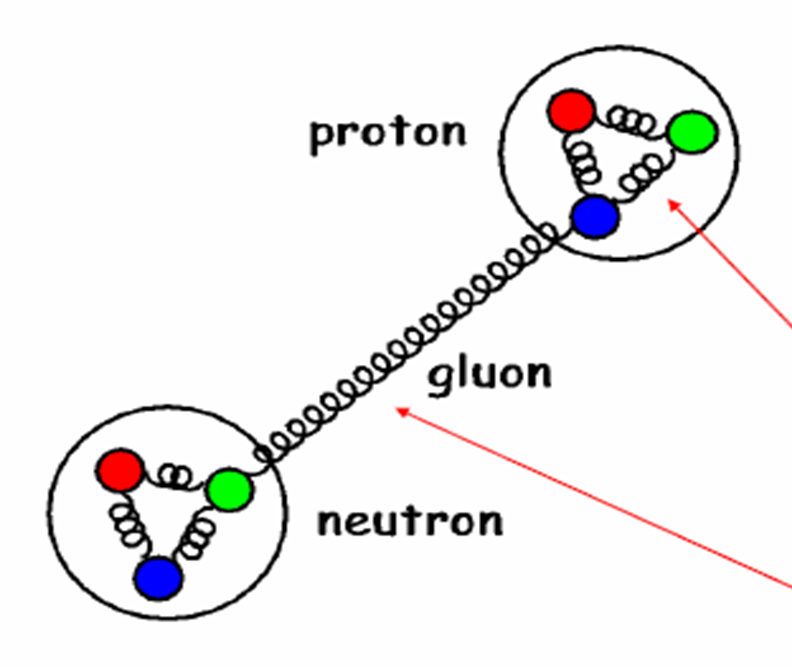 Gluons hold protons and neutron together and are responsible for the Strong force between them
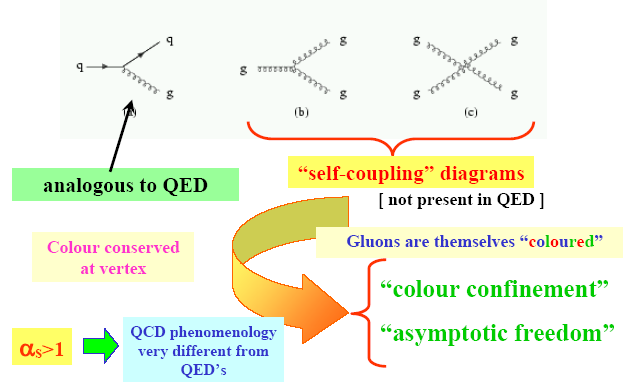 Use of Feynman Diagrams
Although they are used pictorially to show what is going on, Feynman Diagrams are used more seriously to calculate cross sections or decay rates.

Draw all possible Feynman Diagrams for the process:




Assign values to each part of the diagram:




Calculate the amplitude by multiplying together.

Add the amplitudes for each diagram (including interference).

Square the amplitude to get the intensity/probability (cross section or decay rate).
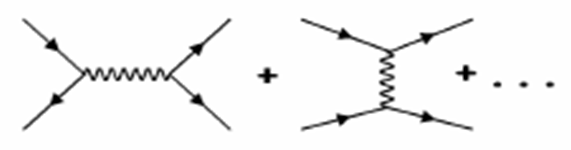 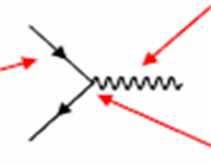 free particle
Vertex 
~ charge